Inequalities:Solving Quadratic Inequalities
Intelligent Practice
Silent 
Teacher
Narration
Your Turn
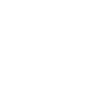 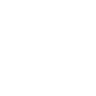 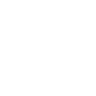 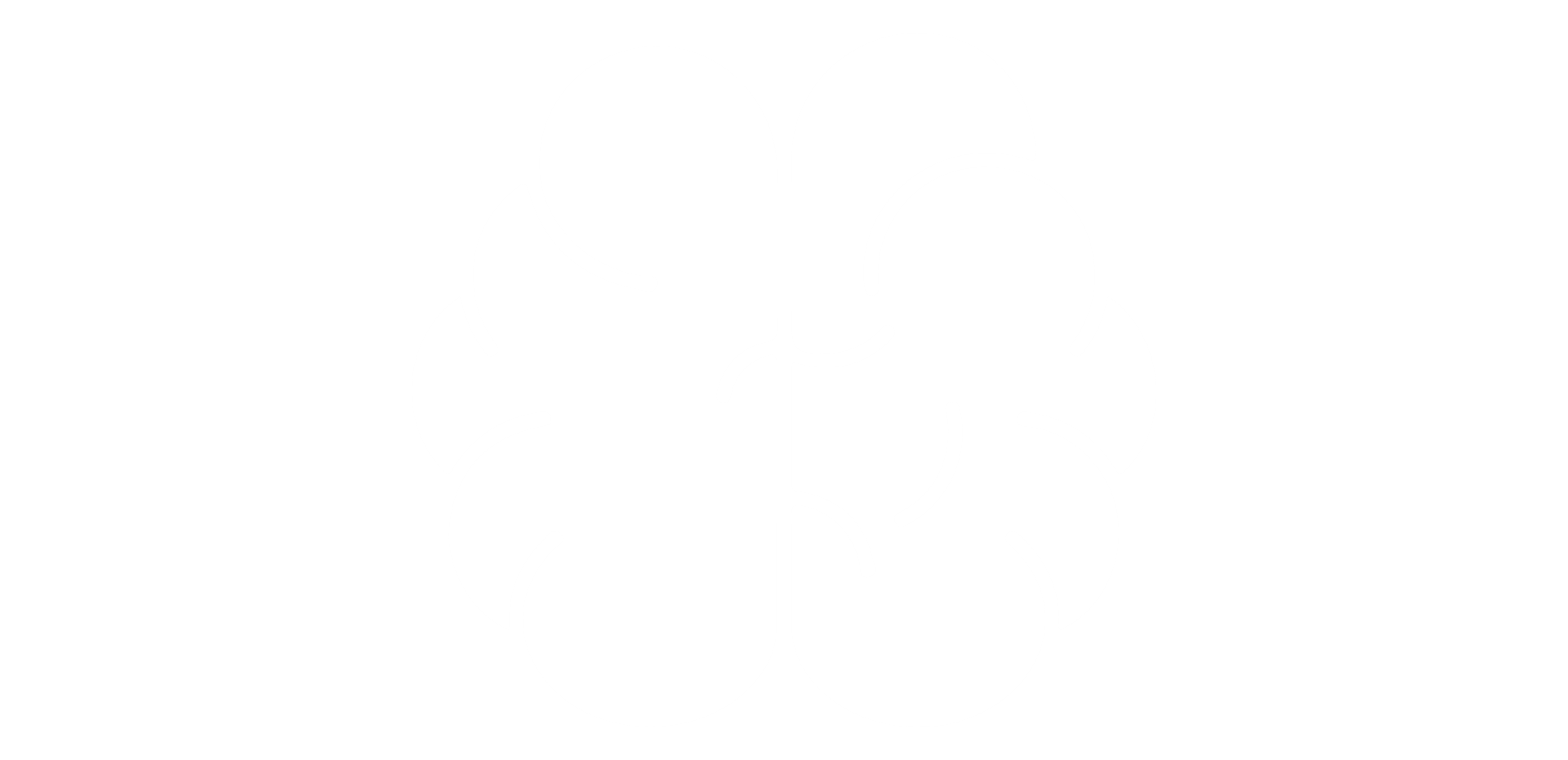 Example
For more videos visit mrbartonmaths.com/videos
Worked Example
Your Turn
@PixiMaths
@PixiMaths
@PixiMaths